PEASE DEVELOPMENT AUTHORITY
DIVISION OF PORTS AND HARBORS
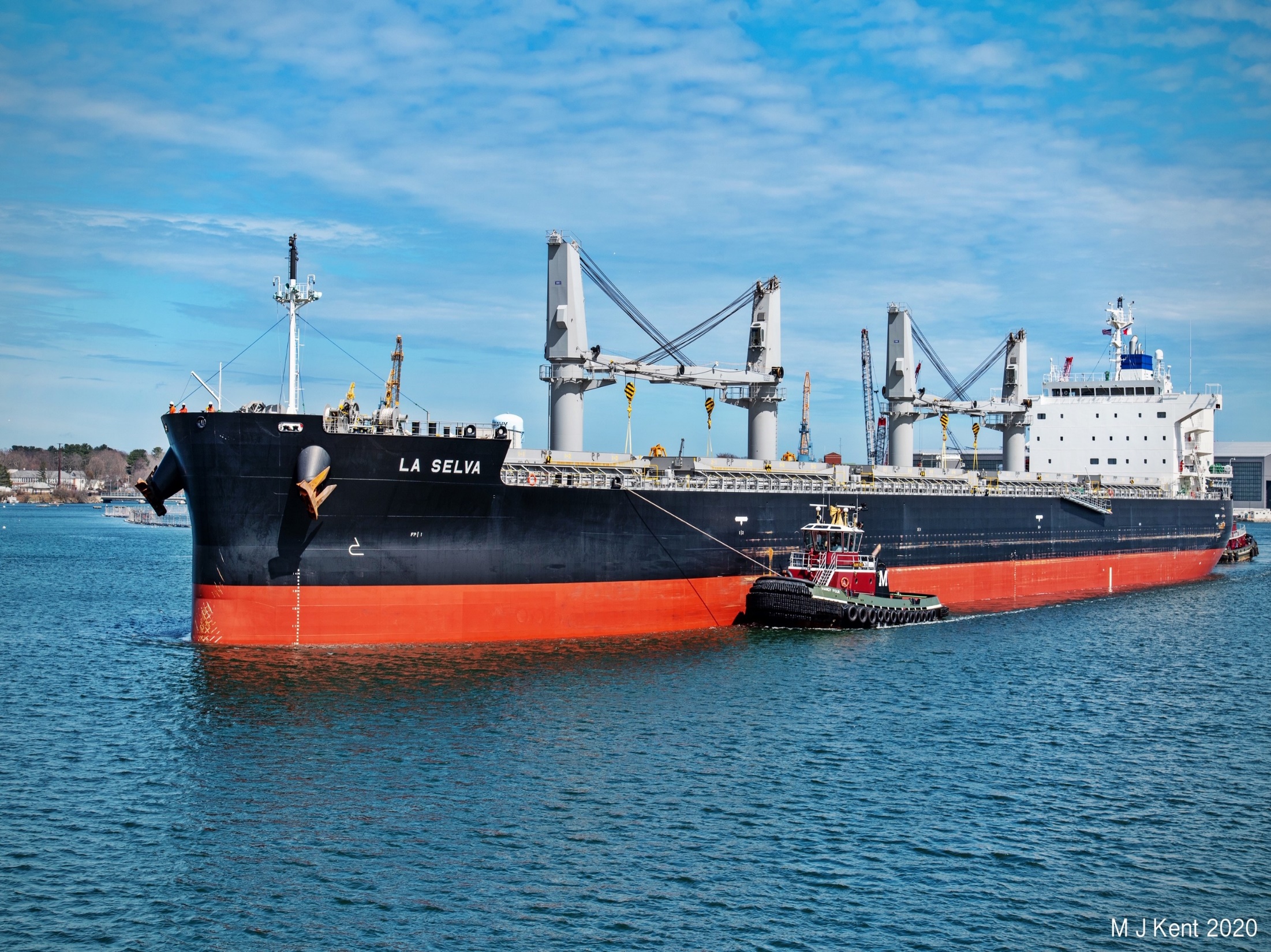 The management, maintenance, operation and maritime security of:
The state owned, deep water, public access, general cargo marine terminal
Passenger/ferry, commercial fishing and recreational vessel facilities in Portsmouth, Rye and Hampton Harbors
Permitting of moorings and placement of aids to navigation in tidal waters
Licensing of harbor, river and docking pilots
Maintaining and dredging channels, harbors and anchorages
Establishing and maintaining Foreign-Trade Zones in New Hampshire 
Management of a Revolving Loan Fund for commercial fishermen
PISCATAQUA RIVER TERMINALS
2
*From U.S. Army Corps of Engineers
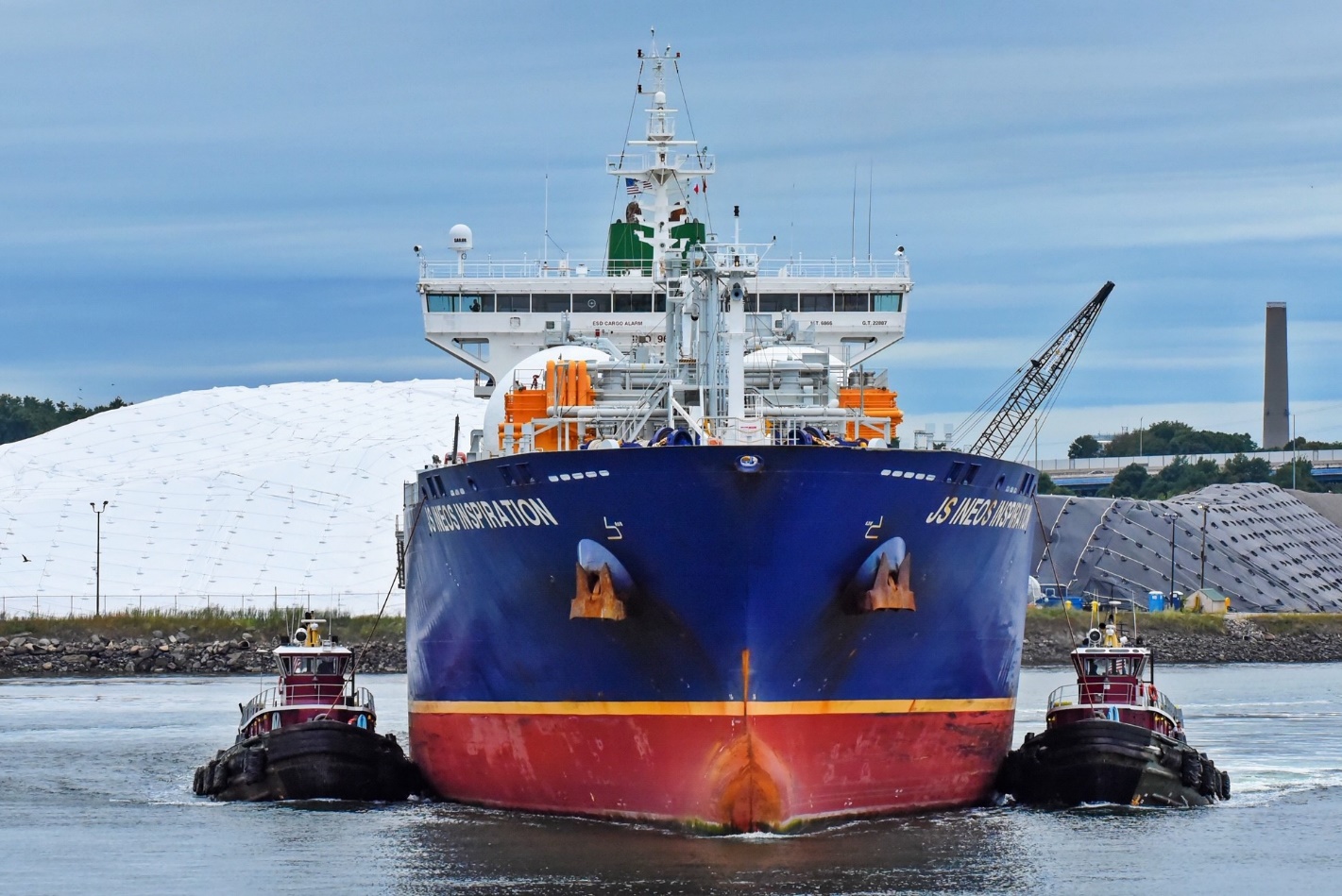 PILOTAGE
A pilot is a licensed Merchant Mariner, who by qualification and experience, is licensed by the US Coast Guard to act as a pilot (guide) aboard vessels transiting local waters designated as the “Pilotage Area”
A State Pilot License, issued by the Division, is also required to act as a Pilot in Portsmouth Harbor and the Piscataqua River
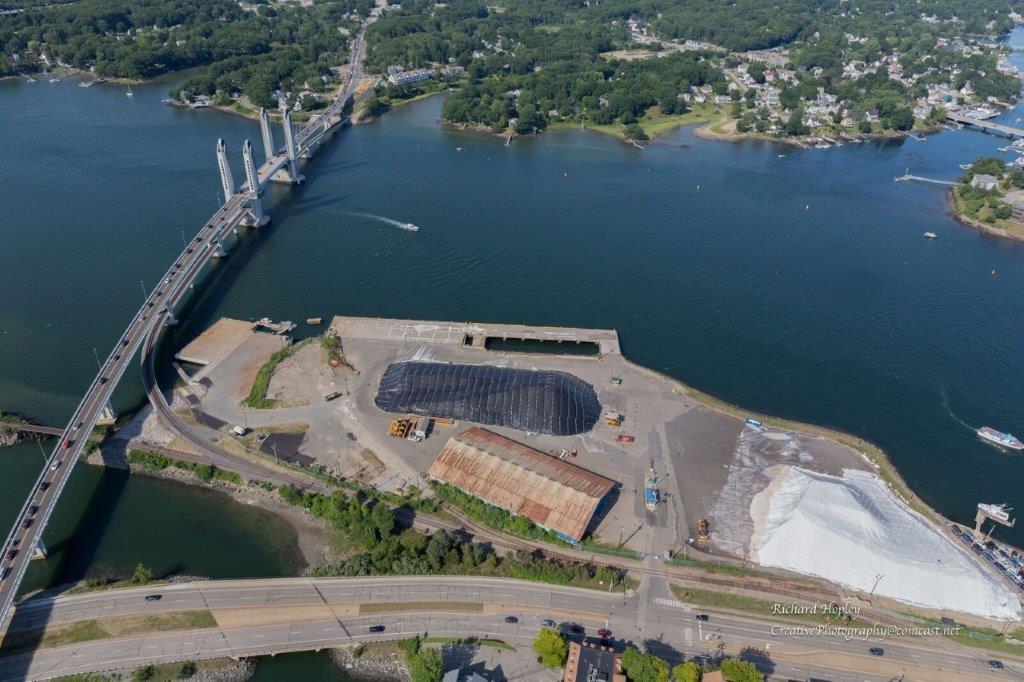 MARKET STREET MARINE TERMINAL
State Owned
Deep Water
General Cargo
General Use
Public Access
Ice Free
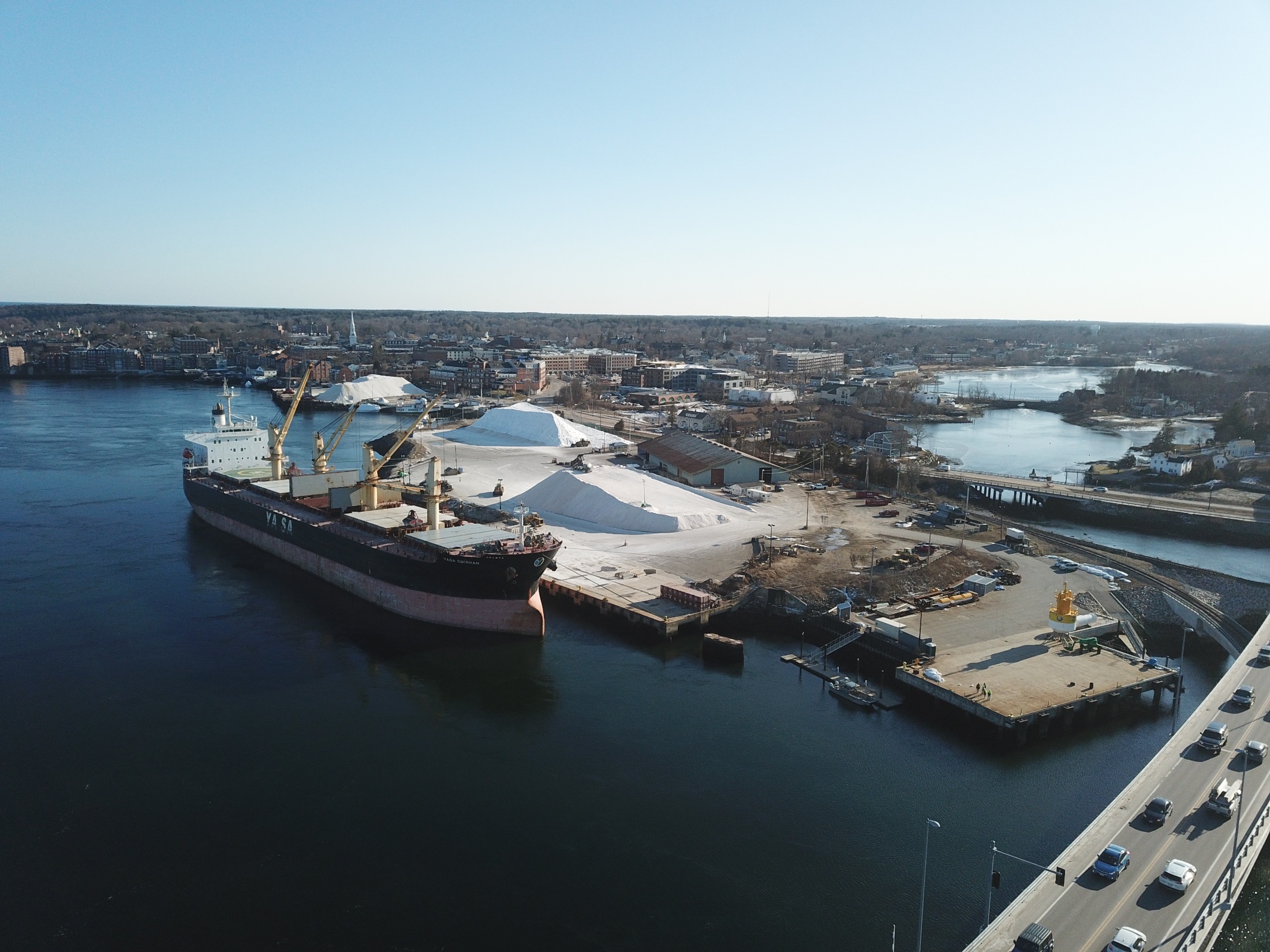 BULK CARGO
Morton Salt
Eastern Minerals
FY 2020 – 454,885 Tons Road Salt
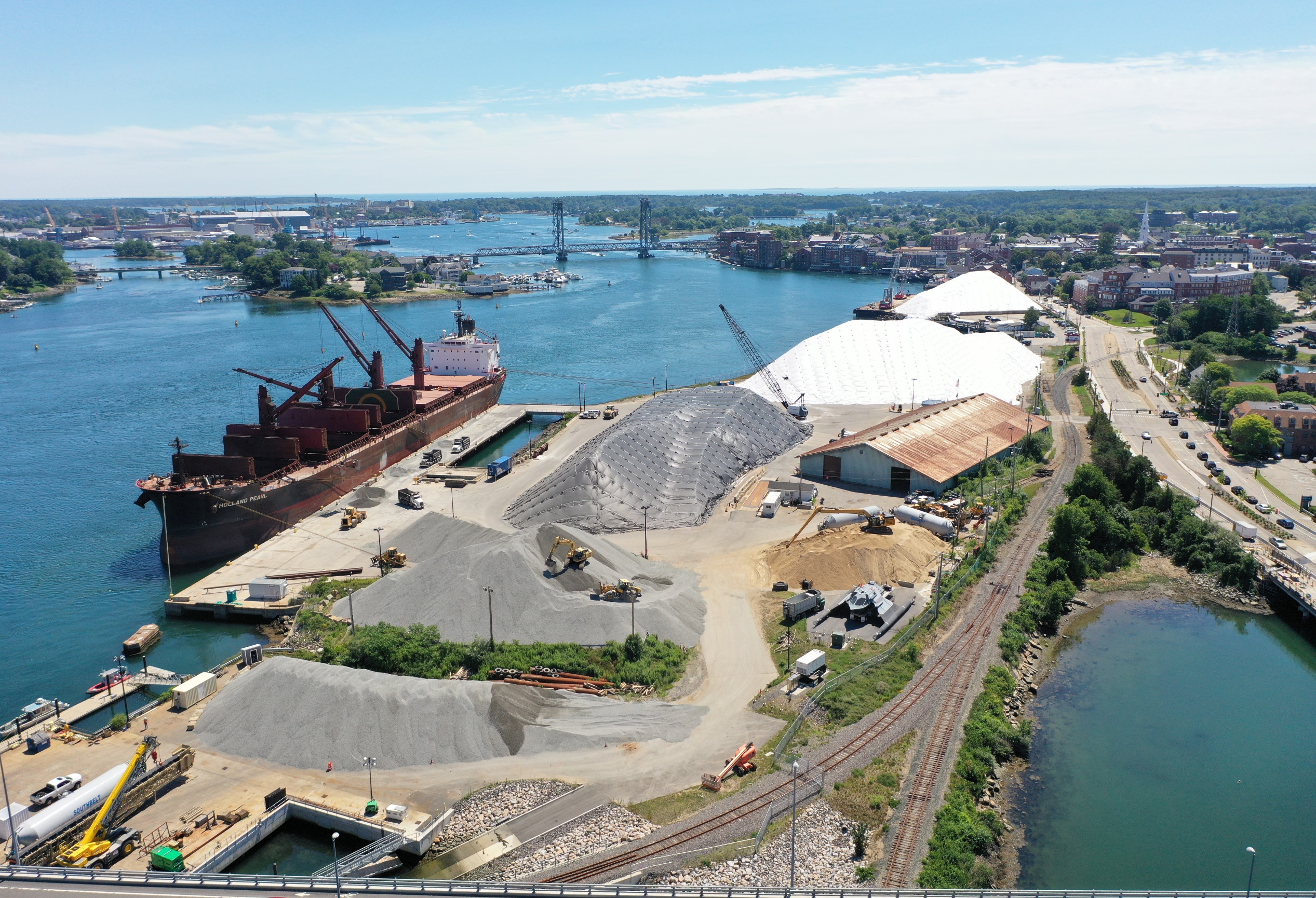 CONSTRUCTION SUPPORT
PORTSMOUTH NAVAL SHIPYARD
Concrete Materials
Aggregate
Sand
Cement
Fly Ash
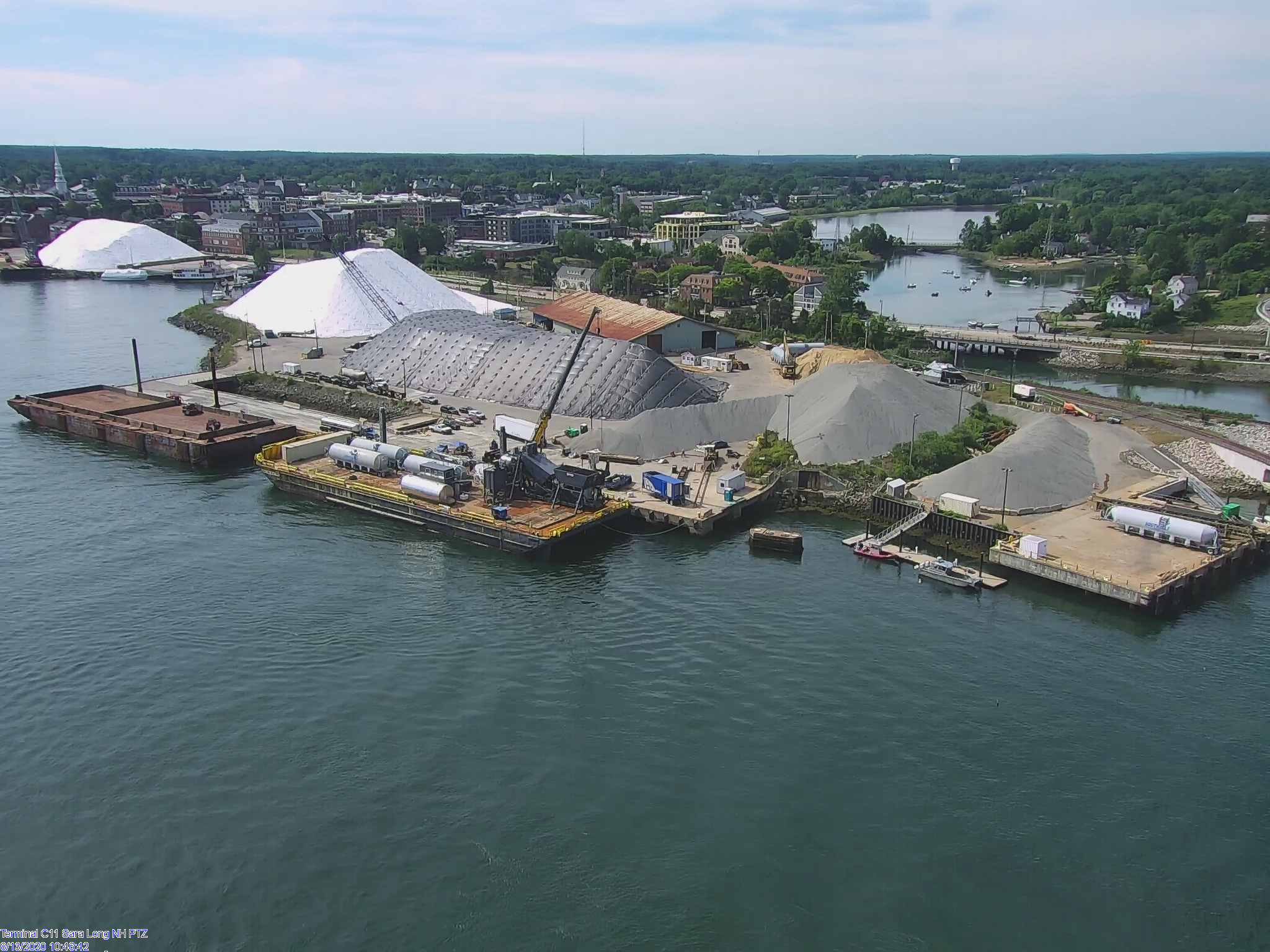 CONSTRUCTION SUPPORT
PORTSMOUTH NAVAL SHIPYARD
Equipment Assembly
Material Transport
PROJECT CARGO  VIDEO
PROJECT CARGO
Wind Turbine Blades
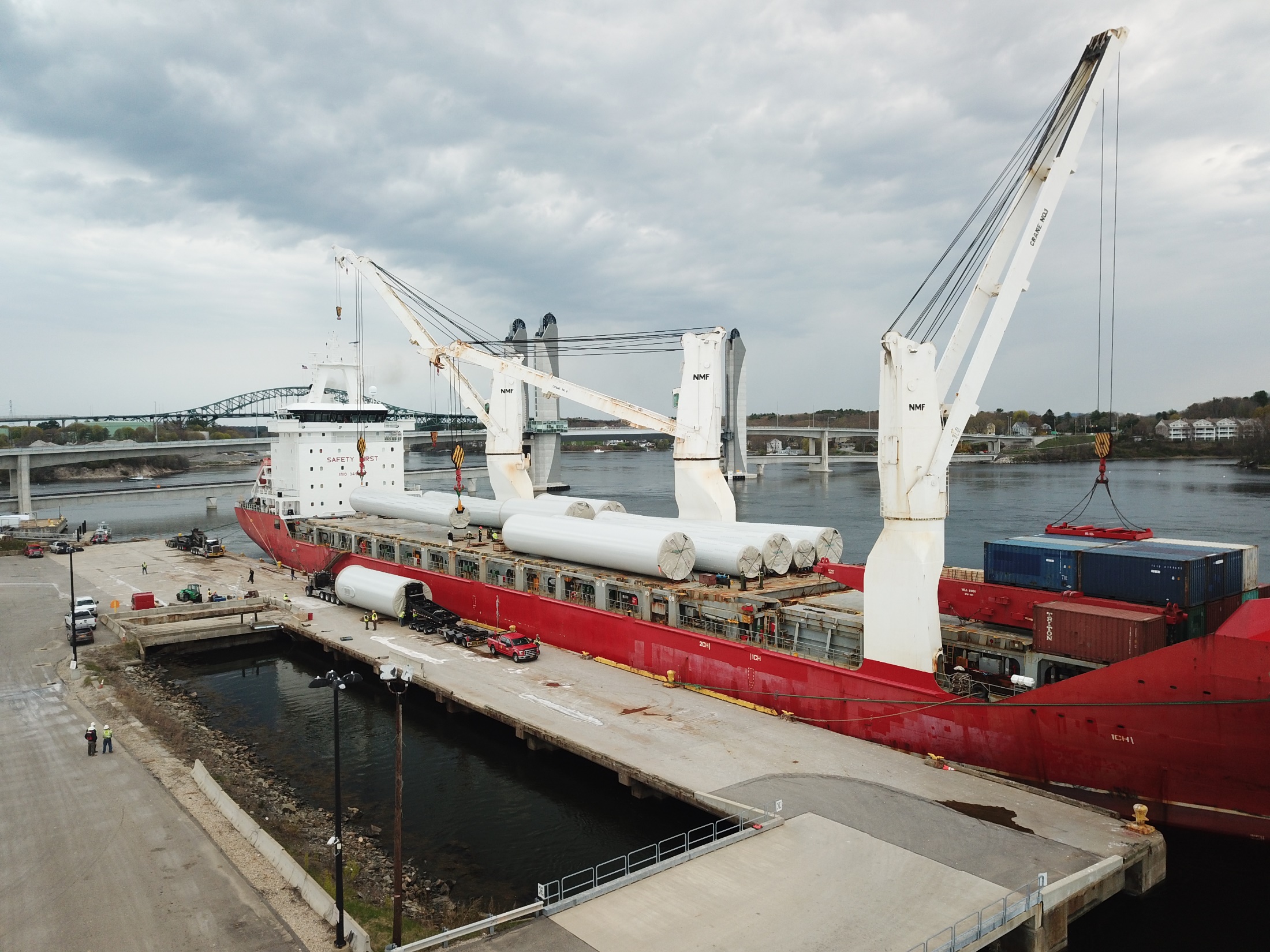 PROJECT CARGO
Wind Turbines 
Towers
Nacelles
TRANSPORTING TOWER SECTIONS video
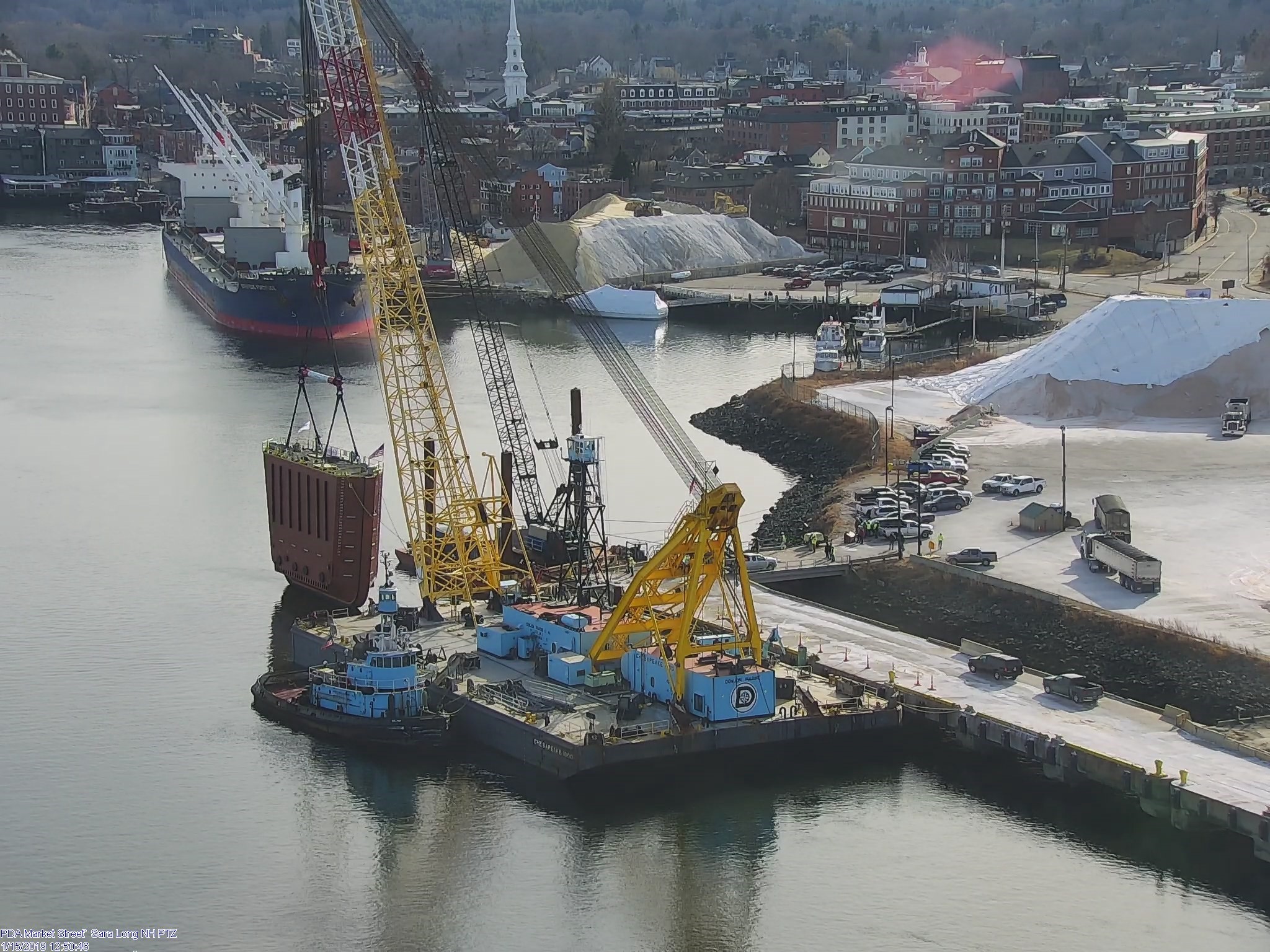 PROJECT CARGO
HEAVY LIFT
Dry Dock Gate
     PNSY
PROJECT CARGO
HEAVY LIFT
Power Plant Components
     Westinghouse Nuclear Div.
#1 FUNCTIONAL REPLACEMENT
FHWA & NHDOT
#2 REHABILITAION & MODIFICATION
                                                                                                                                                                   USDOT BUILD GRANT
#3 TURNING BASIN EXPANSION
US ARMY CORPS
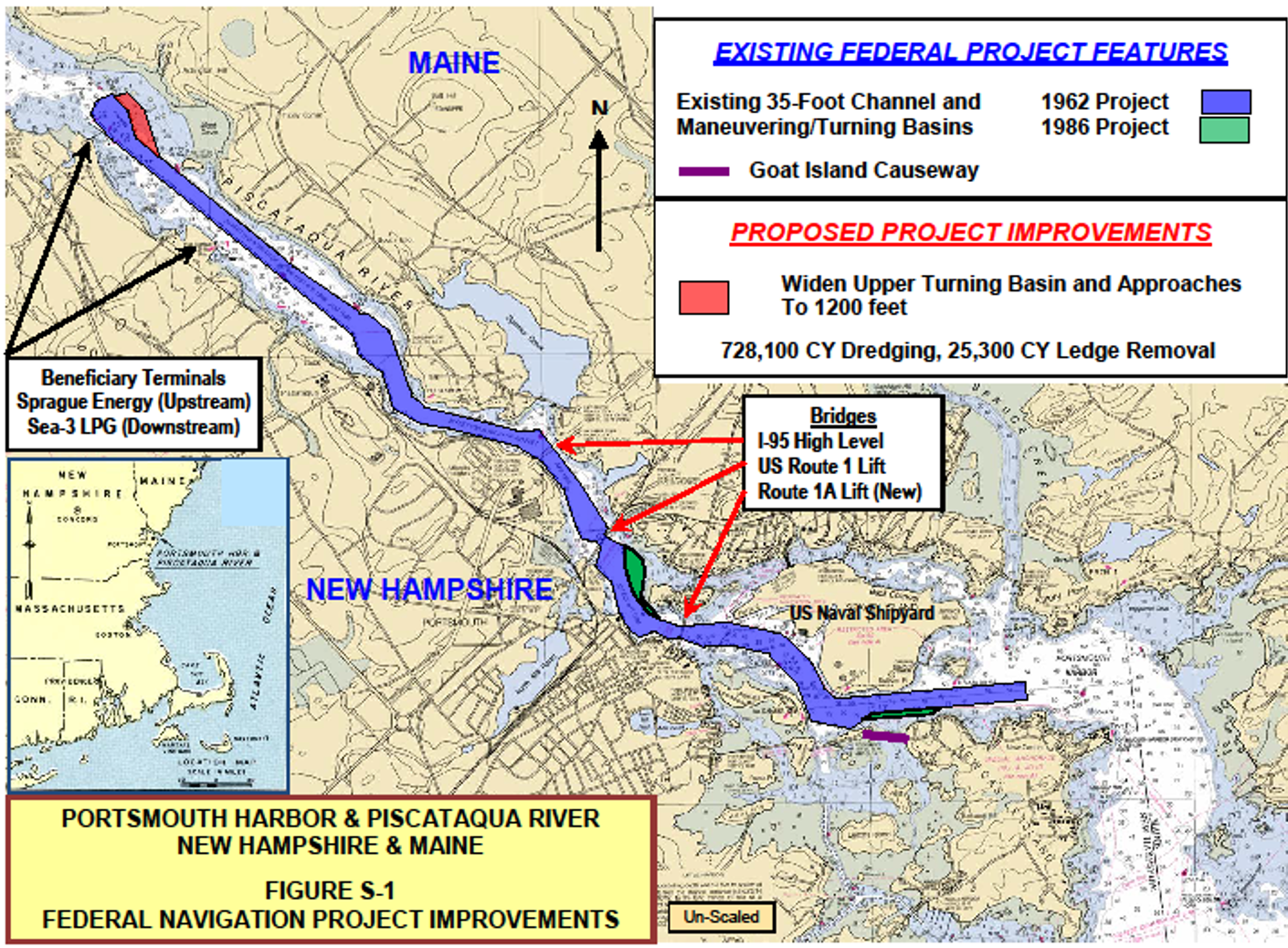 DIVISION OF PORTS AND HARBORSPlan for the Maintenance and Development of the Ports and Tidal WatersAid in the Development of Salt Water Fisheries  Foster and Stimulate Commerce and the Shipment of Freight through the State’s PortsRSA 12-G
www.portofnh.org
Captain Geno Marconi, Director